স্বাগতম
Well come
পরিচিতি
পাঠ পরিচিতি
শিক্ষক পরিচিতি
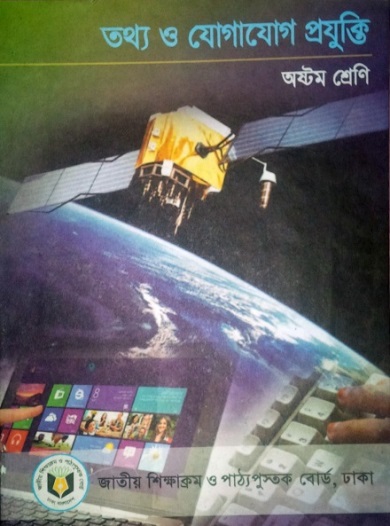 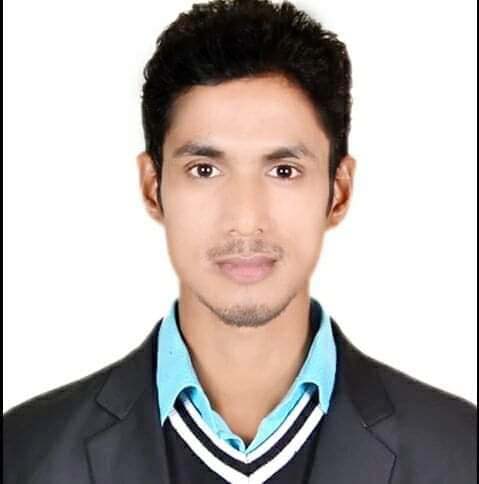 মোহাম্মাদ সৈকত মিয়া 
সহকারী শিক্ষক (আইসিটি)
মোবাইলঃ ০১৯১৬ ৬২২৭৩৭
ইমেইল –saikatmd@gmail.com 
গোবিন্দপুর মোহাম্মাদিয়া দাখিল মাদরাসা
কলমাকান্দা,নেত্রকোণা।
তথ্য ও  যোগাযোগ প্রযুক্তি
অষ্টম শ্রেনি
এই ছবি দেখে কী বুঝতে পারছ ?
এই ছবি দেখে কী বুঝতে পারছ ?
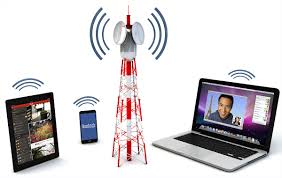 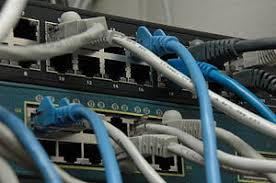 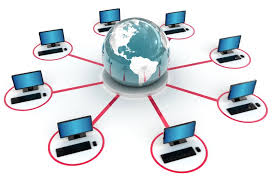 পাঠ শিরোনাম
দ্বিতীয়  অধ্যায়
পাঠ – ০৮,০৯
সময়ঃ ৫০ মিনিট
নেটওয়ার্কের ধারনা ও টপোলজি
শিখন ফল
১। টপোলজি কত প্রকার ও কি কি তা বলতে  পারবে ।
২। টপোলজির কার্যক্রম সম্পর্কে বিশ্লেষণ করতে পারবে।
৩। নেটওয়ার্ক ও টপোলজির মধ্যে সম্পর্ক ব্যাখা করতে পারবো
বিভিন্ন প্রকার টপোলজি
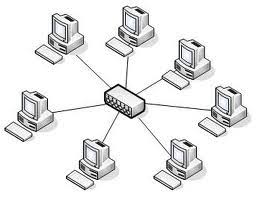 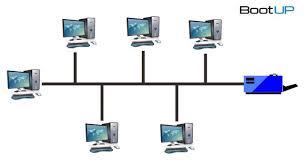 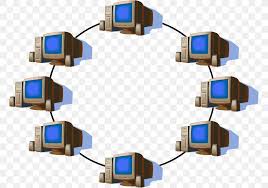 রিং টপলজি
বাস টপলজি
স্টার টপলজি
নেটওয়ার্কিং
কম্পিউটার নেটওয়ার্ক
দুই বা ততোদিক কম্পিউটারকে যোগাযোগের কোন মাধ্যম দিয়ে এক সাথে জুড়ে দিলে যদি তারা নিজেদের ভেতর তথ্য-উপাত্ত আদান প্রধান করতে পারে তাকে কম্পিউটার নেটওয়ার্ক বলে।
দলীয় কাজ
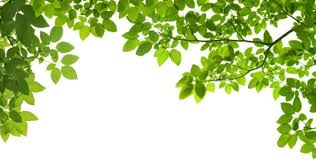 ১। টপোলজি কত প্রকার ও কি কি ?
২। স্টার টপোলজির বলতে কি বুঝ ?
মূল্যায়ন
০১ । কোন টপোলজিটে একটি কম্পিউটার দুটি কম্পিউটারের সাথে যুক্ত থাকে ?
উত্তরঃ রিং টপোলজি।

০২। টপোলজি কত প্রকার ?
উত্তরঃ ৫ প্রকার ।
বাড়ীর কাজ
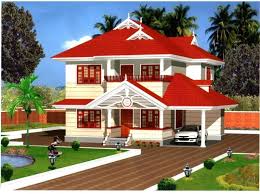 ০১। বাস ও রিং টপোলজির মধ্য পার্থক্য ব্যাখ্যা কর।
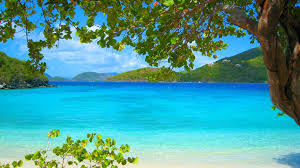 সবাইকে ধন্যবাদ